VErkenningStructureel & FLEXIBEL Opschalen IC-CAPACITEIT
29 MEI 2020

Verpleegkundigen & Verzorgenden Nederland Intensive Care

Nederlandse Vereniging voor Intensive Care
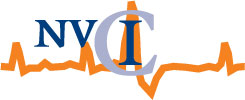 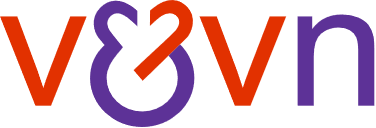 1
Waarom?
2
Opdracht VWS aan LNAZ
3
Proces
4
Tot standkoming
Enquêteresultaten vakgroep voorzitters/ afdelingshoofden (NVIC)
Enquêteresultaten IC-verpleegkundigen (V&VN-IC)
Gesprekken besturen V&VN-IC en NVIC
Gesprekken met collega’s
Bijeenkomst 25 mei afvaardiging vanuit V&VN-IC en NVICRowan Marijnissen		Iwan van der HorstPaul Rood			Piet MeliefKirsten Janssen			Sophie van Tilburg-van HedelFemke Voorn
5
Hoe?
6
Beperkende factoren
7
Beschikbaarheid personeel
IC-verpleegkundigen
Volgens laatste meting (FZO 2018) zijn er 3.838 FTE IC-verpleegkundigen. Voor opschaling naar meer IC-bedden is nadrukkelijk uitbreiding van het aantal IC-verpleegkundigen noodzakelijk.

Intensivisten
Opschaling naar 1.700 bedden lijkt voor korte duur op korte termijn realiseerbaar. Voor structurele vergroting van de IC-capaciteit zijn meer intensivisten noodzakelijk.

IC-artsen/PA
Het aantal beschikbare IC-artsen/PA is berekend op het aantal operationele bedden van de crisis. Het aantal opleidingsplaatsen daalt en daarmee zal de behoefte los van opschaling toenemen.
8
opleiding
9
Huisvesting & materiaal
10
Stap 1 & Stap 2
11
Stap 1
Opschaling landelijk naar 120% maar wordt verdeeld in de regio
Uitgangspunten:
In principe schalen alle IC afdelingen op, maar in overleg binnen regio
Opschaling moet flexibel. Geen personeel naast lege bedden.
Opschaling blijft binnen muren IC
Opschaling moet haalbaar zijn door invulling randvoorwaarden
12
Stap 1 - Opschalen naar ca. 120%
Op IC-afdeling
Benodigd:
Te realiseren als/ door:
Verpleging in alle diensten 1:2 werkt

Aandachtspunten:
Andere taken zoals SIT, reanimatie

Aanname:
Opschaling mogelijk zonder uitbreiding # intensivisten en A(N)IOS
Uitbreiding aantal IC-verpleegkundigen
Opgeleide ondersteuners/ buddy’s 
Standaardisatie inzet verpleegkundigen in opleiding
Uitbesteden taken zoals:
Fysiotherapie
Beddenschoonmaak
VTGM vanuit apotheek
Meer secretariële ondersteuning, ook buiten kantooruren
Innovatie
Barcode/ scannen medicijnen
13
Stap 1 - BEHOUDEN en werven IC-verpleegkundigen
Behouden
Werven
Houd en/of maak het aantrekkelijk
Jaaruren systematiek
Meer werken als het nodig is, meer vrij als het kan
Uitwerken:
Arbeidsvoorwaarden (salaris, kinderopvang, roostering)
Loopbaanperspectief
Mogelijkheid duo banen (2 banen)
Zeggenschap
Autonomie
…
Maak het aantrekkelijk om terug te keren
Waar werven
Intern: binnen de organisatie 
Extern: buiten de organisatie
Uitwerken:
Arbeidsvoorwaarden (salaris, kinderopvang, roostering)
Loopbaanperspectief
Mogelijkheid duo banen (2 banen)
…
14
Stap 1 - Buddy's
Afkomstig van andere afdelingen


Vraag aan andere afdelingen om anders te gaan werken zodat personeel wordt vrijgespeeld.
15
Beroepsprofielen en competenties Verpleegkundige buddy's A en B
16
Stap 1 - Inzet en werven IC-Artsen
Werven
Oud ANIOS
Nieuwe A(N)IOS

Uitwerken:
Competenties
Opleiding
17
Stap 1 - Tijdspad
NOG INVULLEN
18
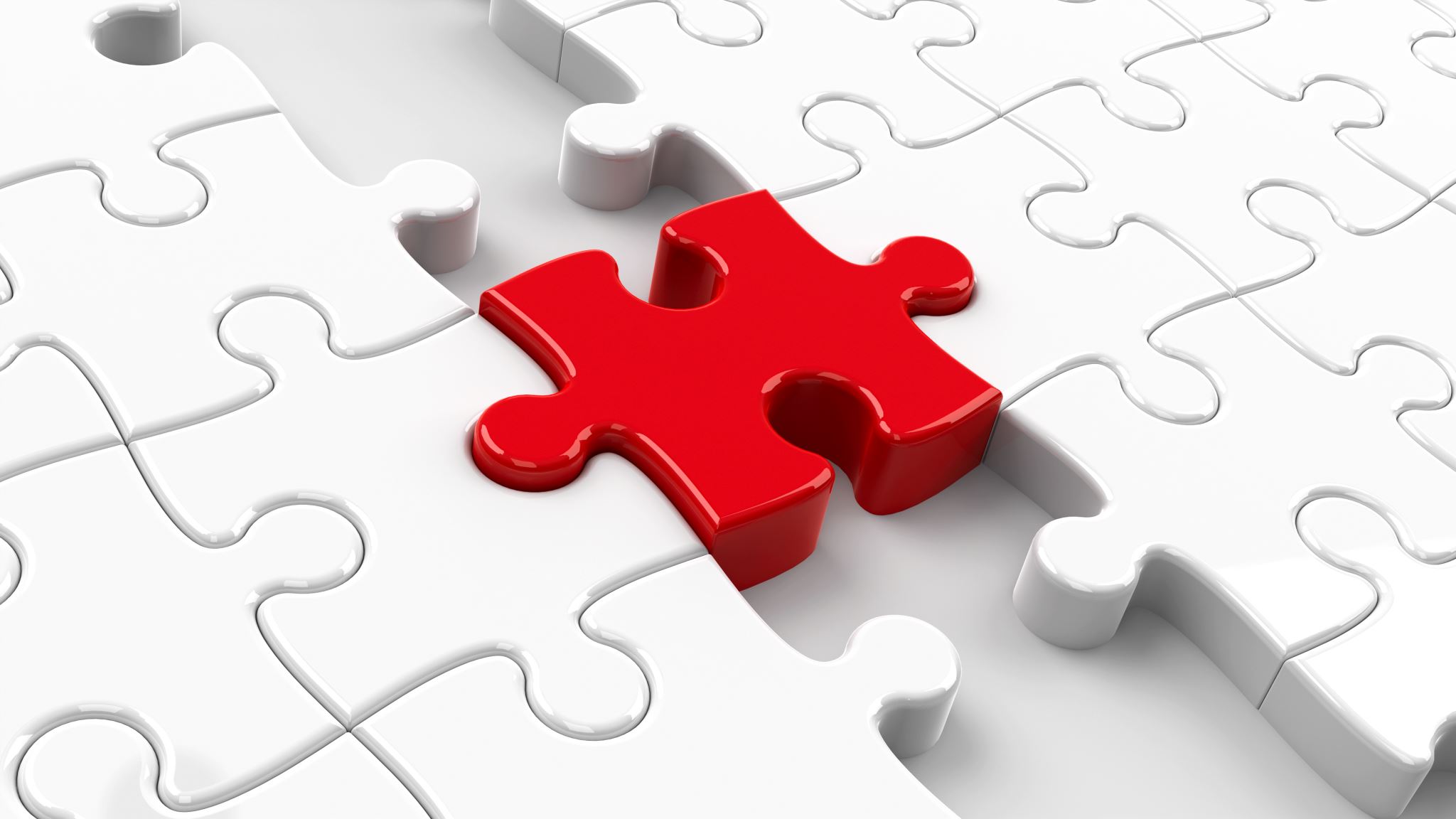 Stap 2 - Opschalen naar 1.700 IC-bedden
Uitgangspunten:
Incidenteel nodig -> flexibel realiseren
Verwachting korte termijn: lokale/ regionale brandhaarden
Zo min mogelijk afschalen andere zorg
Oplossen in regio
19
Stap 2 - Opschalen naar 1.700 IC-bedden
20
stap 2 – inzet personeel
Inzet personeel
Benodigd/ voorwaarden
Gezamenlijke verantwoordelijkheid van regio
Inzet personeel komt vanuit alle ziekenhuizen in de regio
Let op! Als kleinere ziekenhuizen volledig zijn opgeschaald is inzet van personeel in de hub minder/ niet mogelijk
Faciliteren goede samenwerking
CRM
Standaardisatie protocollen in de regio/ landelijk?
21
Stap 2 - Inzet en werven IC-verpleegkundigen
Huidig IC-verpleegkundigen
Andere IC-verpleegkundigen inzetten
Part-time verpleegkundigen vragen tijdelijk meer te werken

Uitwerken:
Roostering
Kinderopvang
Salariëring
Zeggenschap
..
Meer IC-verpleegkundigen opleiden
Herintreders
Reservisten
- Oud IC-verpleegkundigen
Duo banen makkelijker mogelijk maken

Uitwerken:
Bijscholing
BIG-registratie
Duo banen (2 banen)
22
Stap 2 - inzet en werven buddy's t.b.v. verpleegkundigen
23
Stap 2 - inzet collega medisch specialisten
Intensivisten/ medisch specialisten
Binnen organisatie (via wetenschappelijke verenigingen) op basis van competenties en beroepsprofiel inventariseren welke collega’s beschikbaar zijn.

Uitwerken:
Competenties
Beroepsprofiel
Opleiding
Is uitbreiding opleiding tot intensivist wenselijk (hoeveel meer intensivisten?)
24
Stap 2 - inzet en werven A(N)IOS buddy's
A(N)IOS	
Binnen organisatie poule van buddy's maken

Uitwerken:
Competenties
Functieprofiel
25
Stap 2 - Tijdelijk afschalen nevenfuncties
26
inzet ander personeel
Uitwerken:
Draaiteams
Administratie door anderen, secretariële ondersteuning ook buiten kantooruren
Leveranciers van EPD instructie aan nieuwe collega’s laten verzorgen
Uitgebreidere inzet facilitaire dienst
Datamanagers voor NICE registratie
..
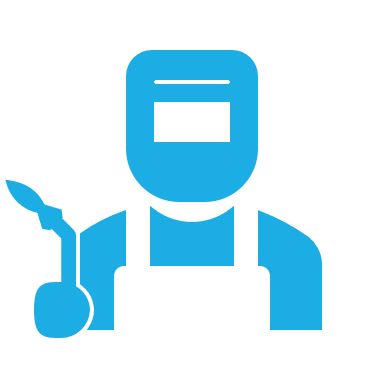 27
Impact buiten ic
Als IC opgeschaald dan moeten andere afdelingen daar ook op ingericht zijn, waaronder MC, step down, betreffende verpleegafdelingen.

Het aantal COVID-19 patiënten in de kliniek is een vijfvoud van het aantal opgenomen op de IC.
28
Stap 2 - Tijdspad
NOG INVULLEN
29
600 IC-bedden in Duitsland
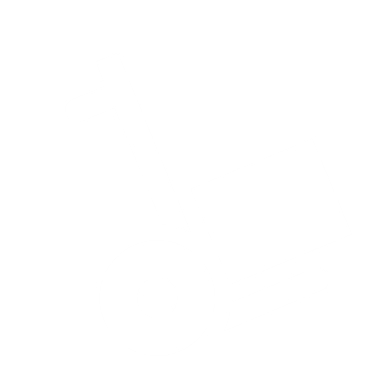 30
Opschaling naar 3.000 IC-bedden
Mogelijke opschaling naar 3.000 IC-bedden, incl. 600 IC-bedden in Duitsland wordt in een volgende fase opgepakt.
31
Inventarisatie kansen
32
Coordinatie verdeling IC-patienten
33
Hoe realisatie opschaling monitoren?
- Controle door IGJ?
34
Landelijk Coordinatiecentrum patienten spreiding (LCPS)
35